Parent/Carer Questionnaire

Athersley South Primary School
March 2022
A questionnaire was sent out to all parents and carers of children who have children on roll at our school.

At the time of this evaluation we had received 72 responses. The number of children represented is much higher as we have had a number of replies from families with more than one child. According to the final question, 91 children are represented but a definitive figure is not available as we cannot be certain that all Parents and Carers indicated all the year groups in which their children attend. 

The information on the following slides shows the analysis of the information that we received, a celebration of the strengths Parents and Carers identified and areas that they felt could be improved further within school.
Question 1 : My child is happy at this school
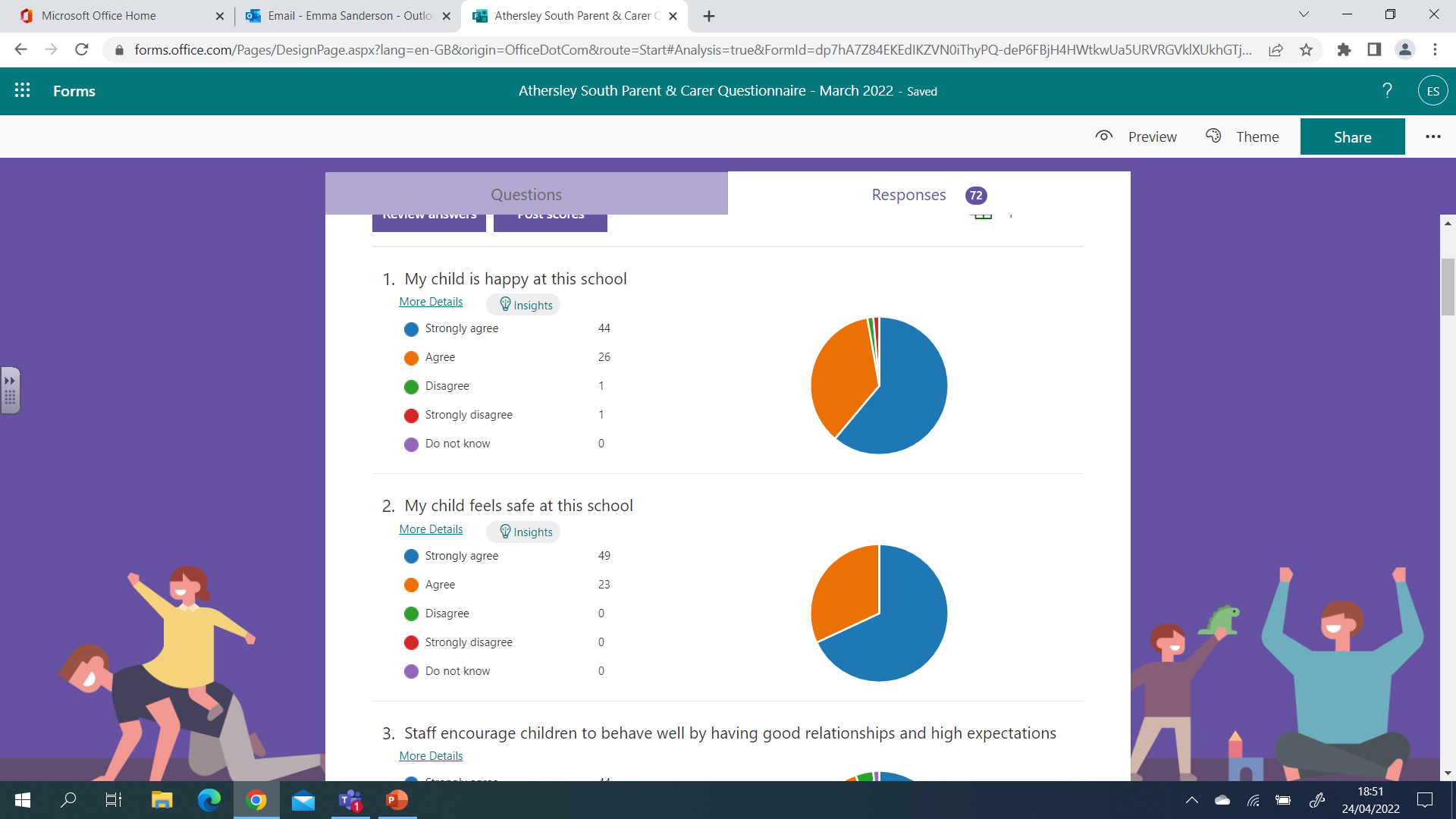 Question 2 : My child feels safe at this school
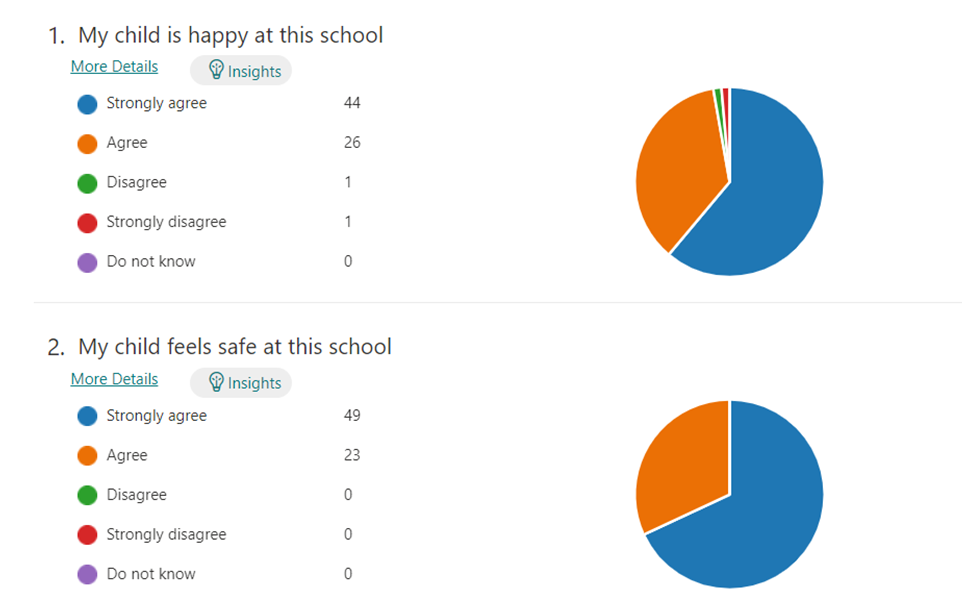 Question 3: Staff encourage children to behave well by having good relationships and high expectations
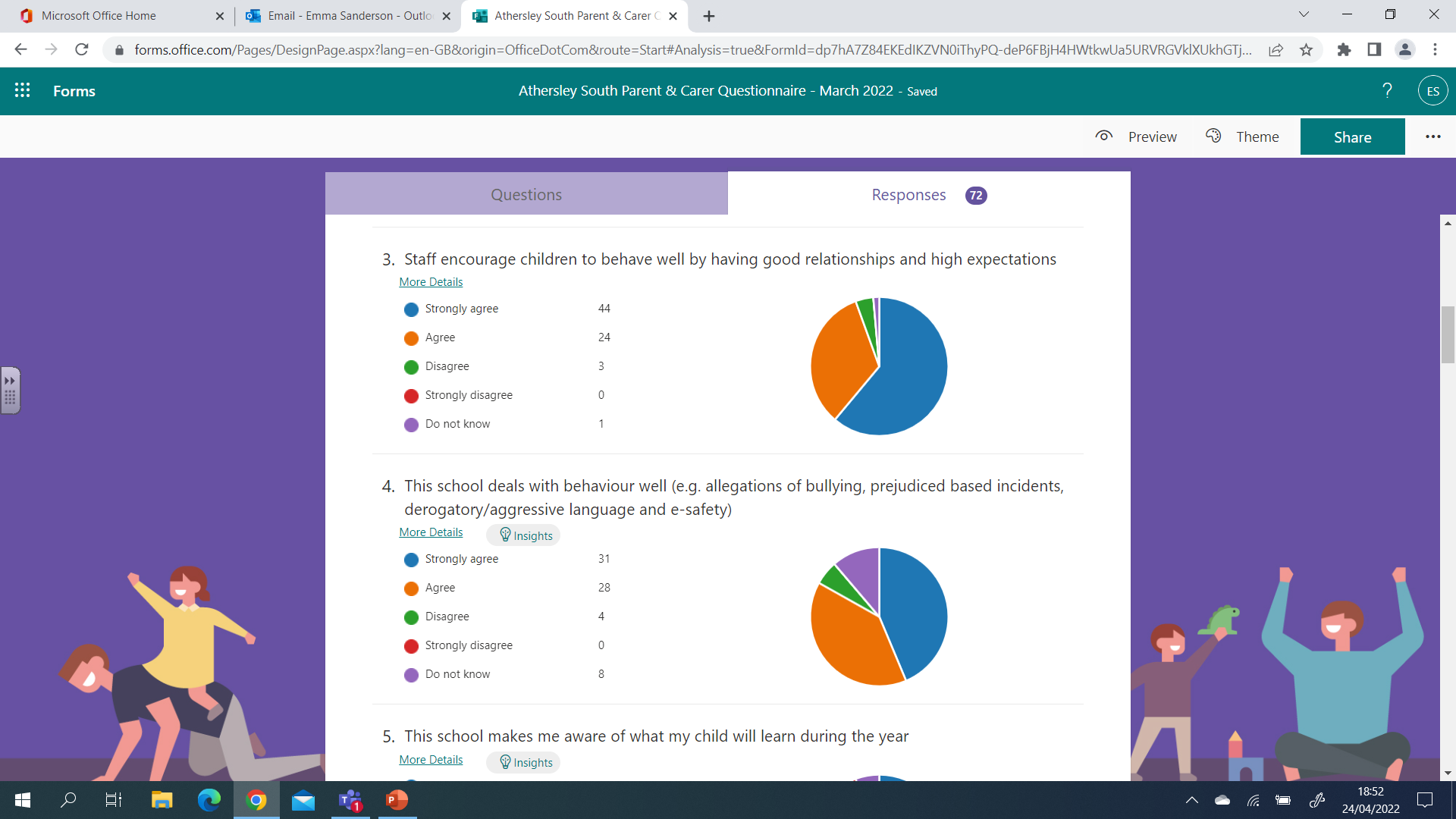 Question 4: This school deals with behaviour well (e.g. allegations of bullying, prejudiced based incidents, derogatory/aggressive language and e-safety)
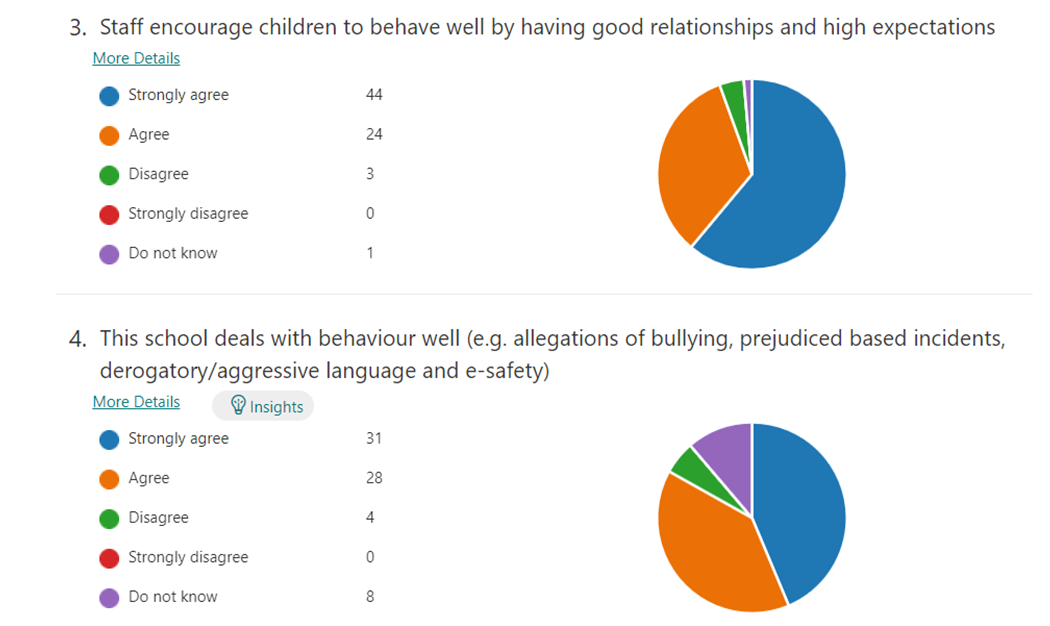 Question 5: This school makes me aware of what my child will learn during the year
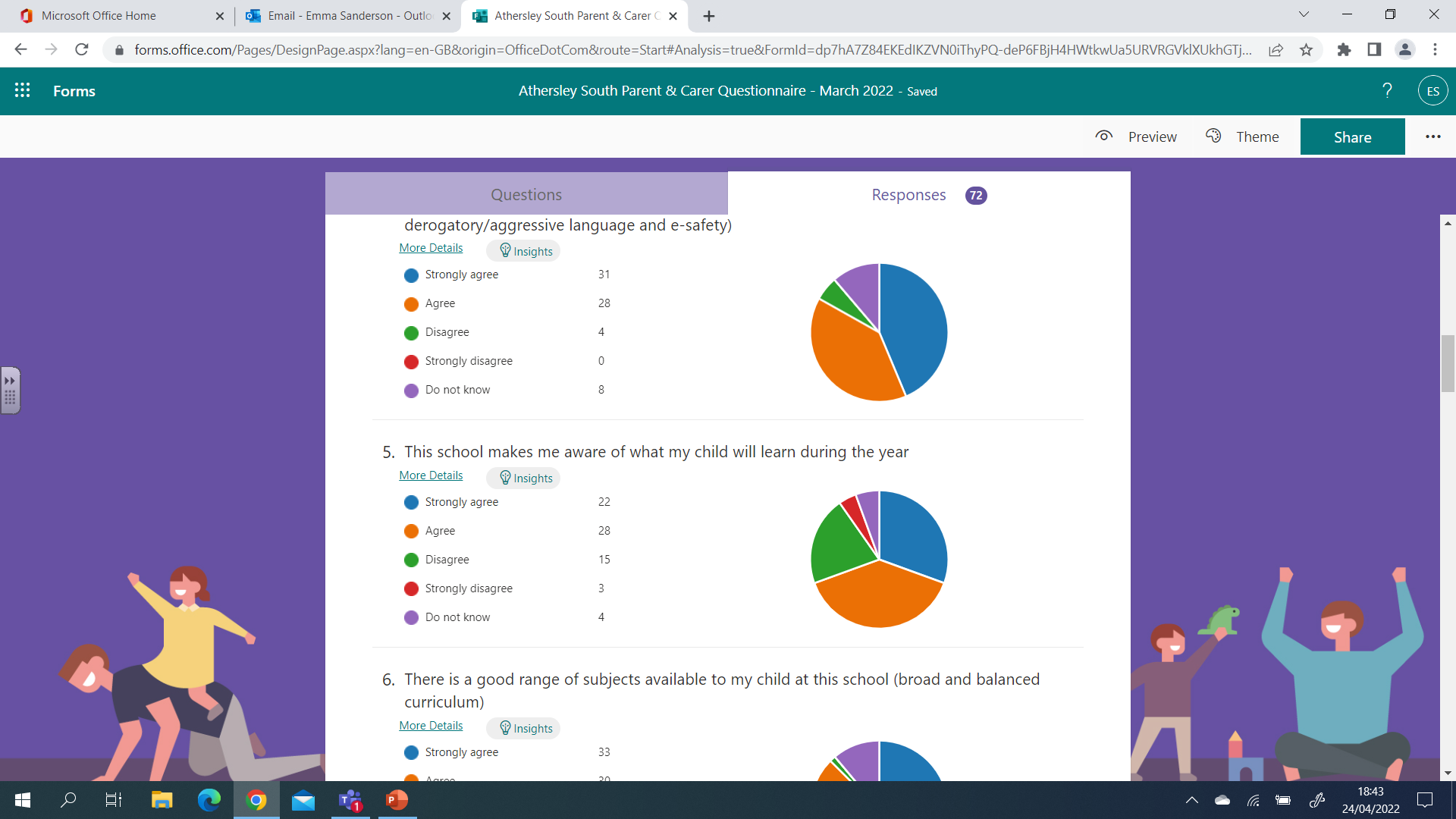 Question 6: There is a good range of subjects available to my child at this school (broad and balanced curriculum)
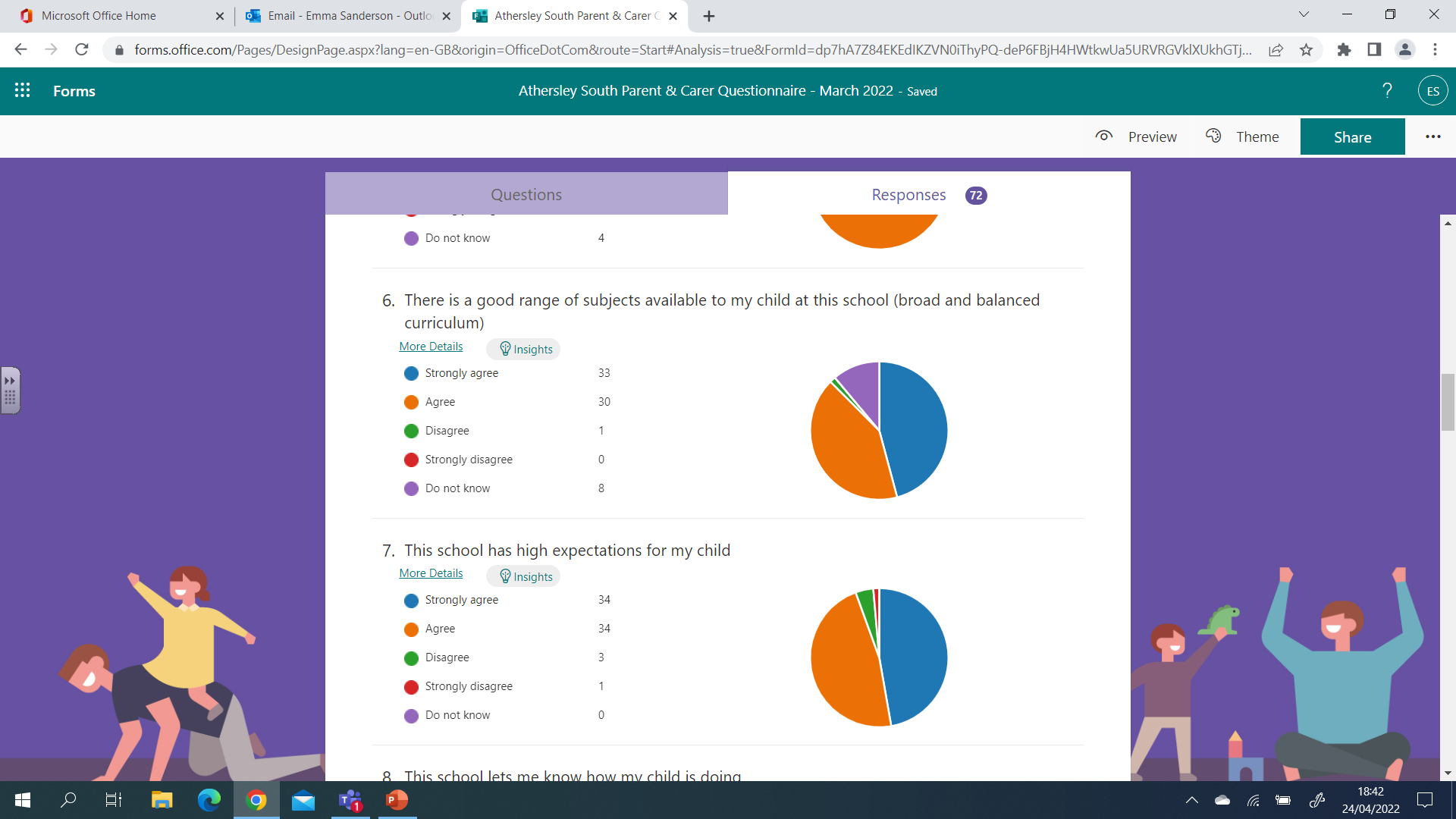 Question 7 : This school has high expectations for my child
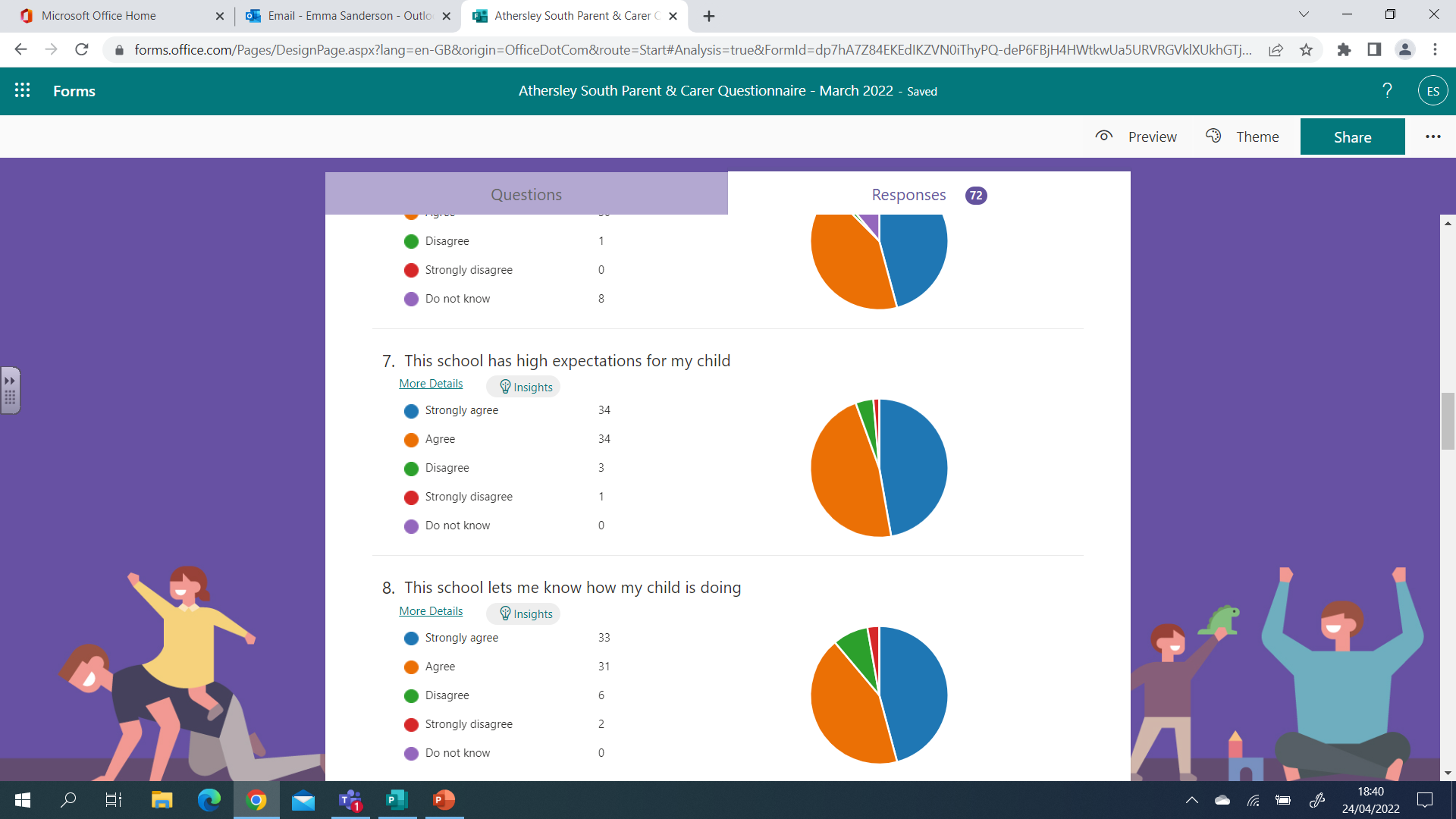 Question 8 :This school lets me know how my child is doing
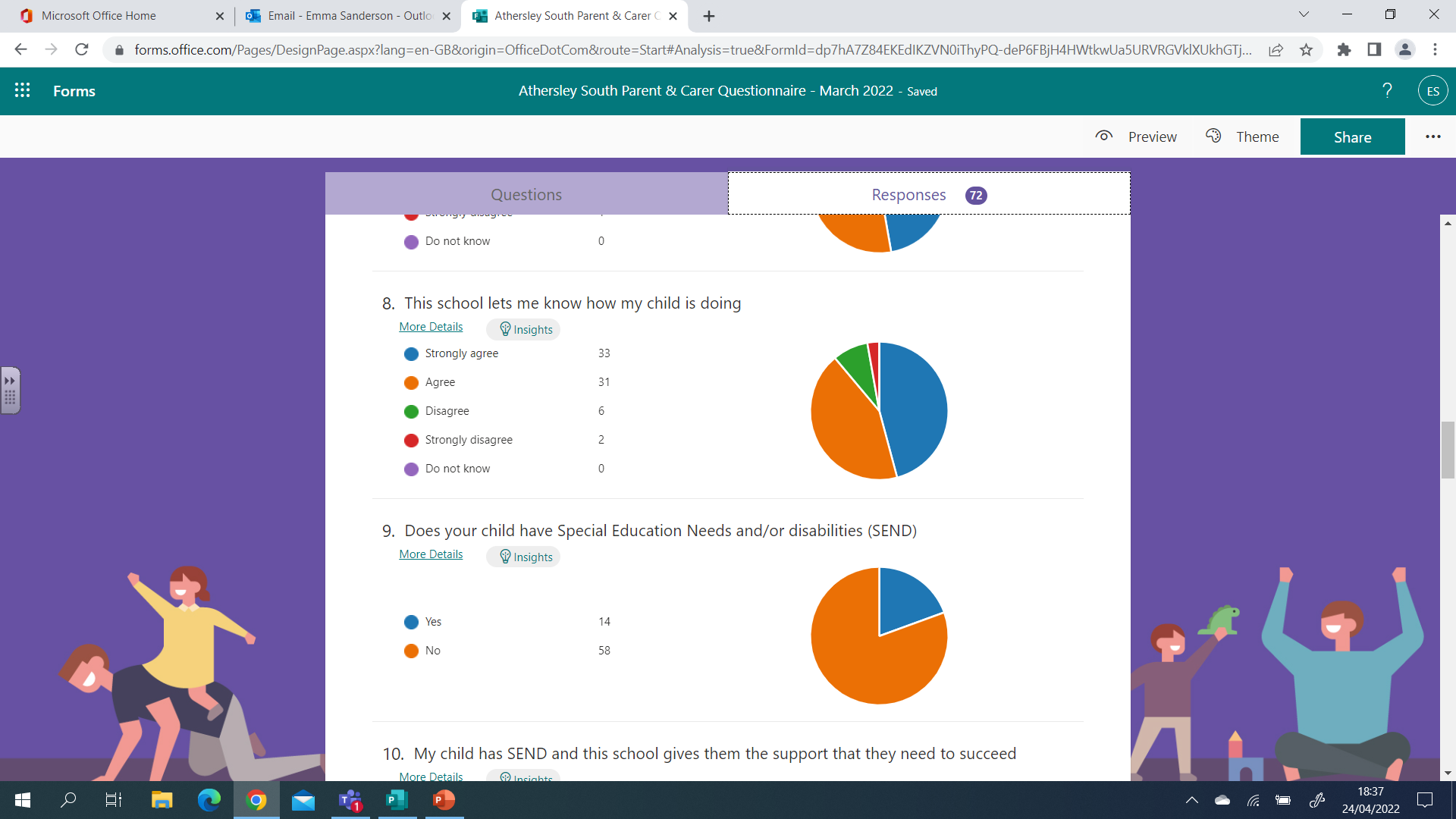 Question 9 : Does your child have Special Education Needs and/or disabilities (SEND)
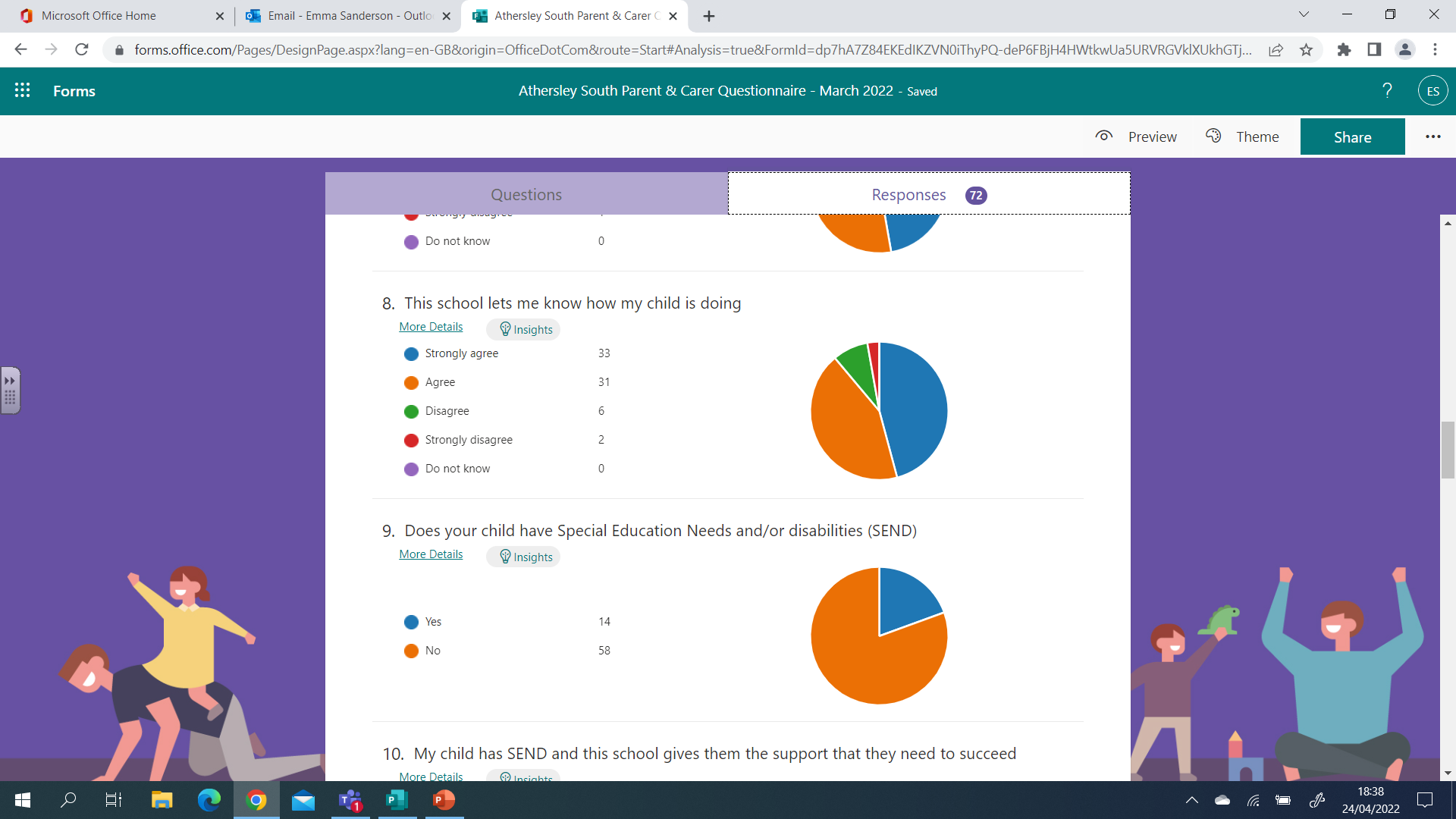 Question 10 : My child has SEND and this school gives them the support that they need to succeed
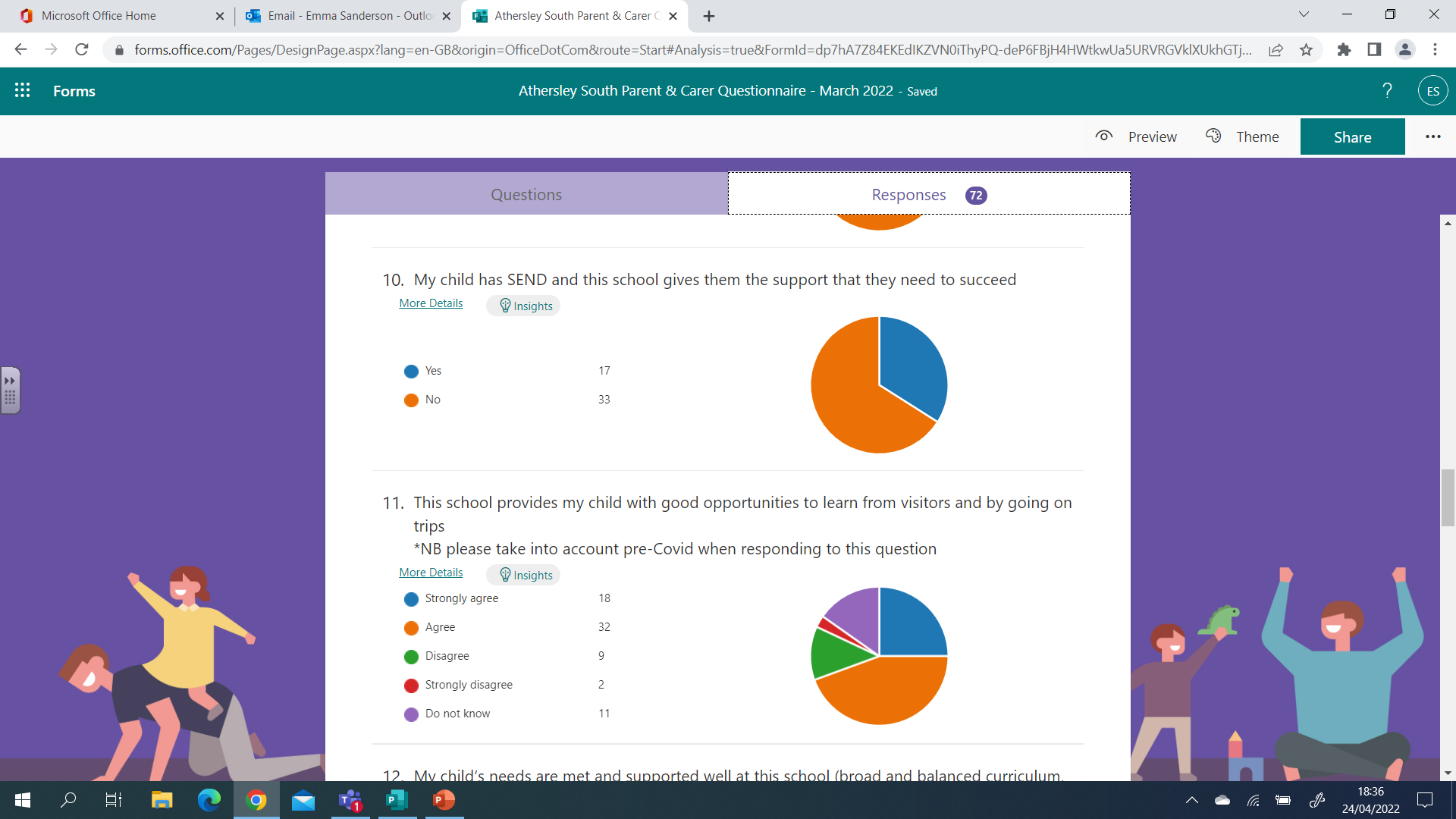 Question 11: This school provides my child with good opportunities to learn from visitors and by going on trips*NB please take into account pre-Covid when responding to this question
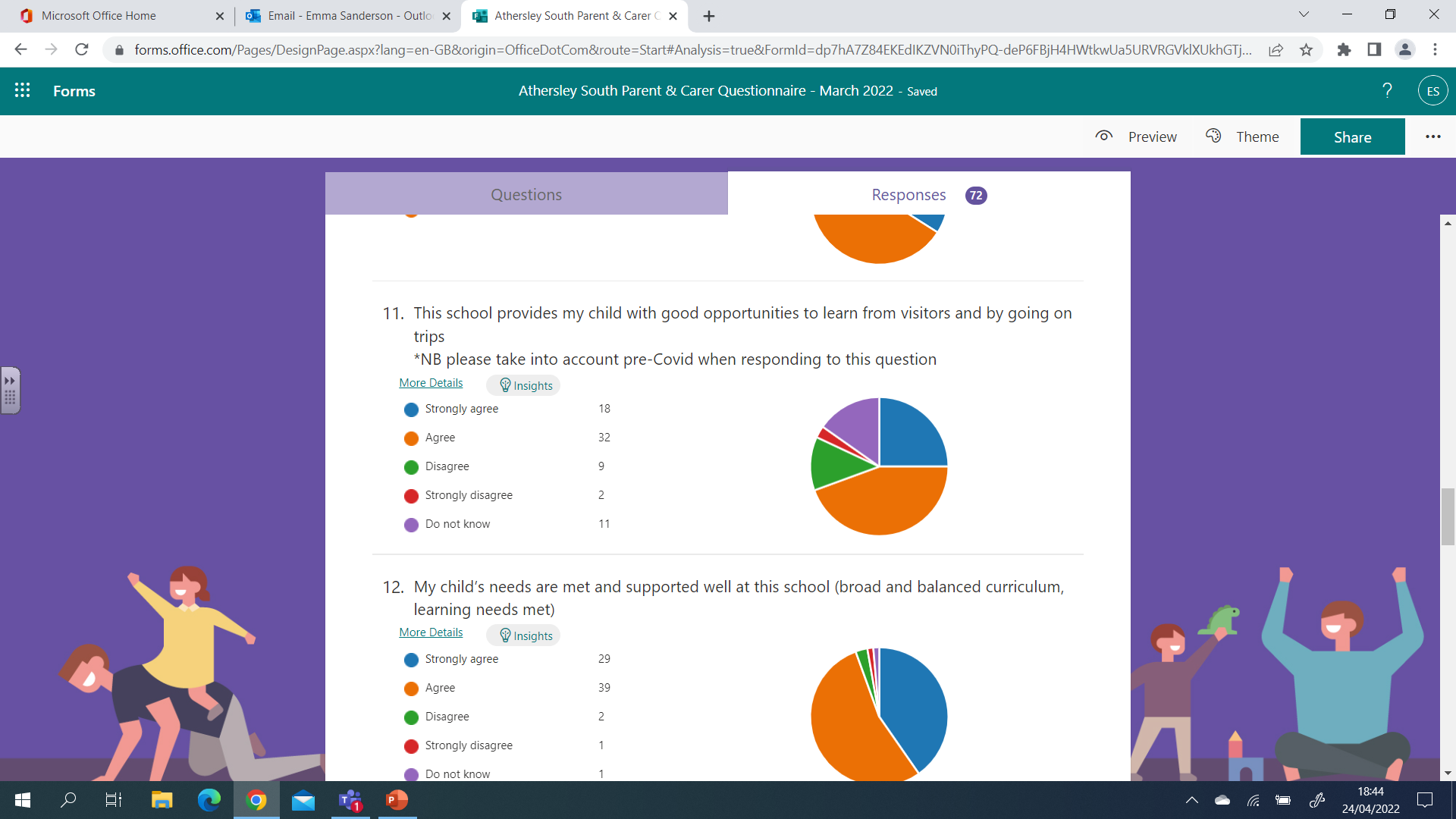 Question 12: My child’s needs are met and supported well at this school (broad and balanced curriculum, learning needs met)
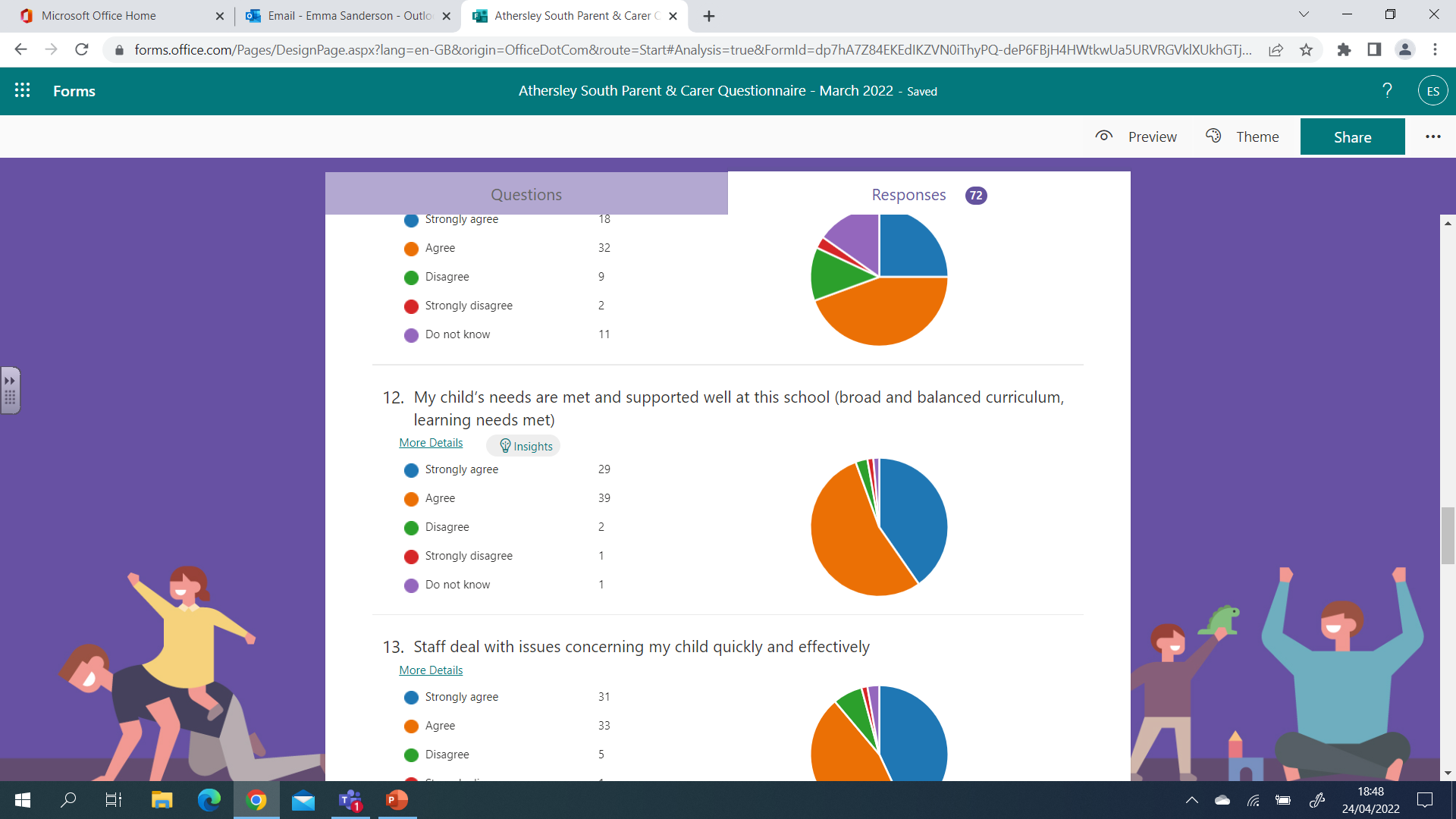 Question 13: Staff deal with issues concerning my child quickly and effectively
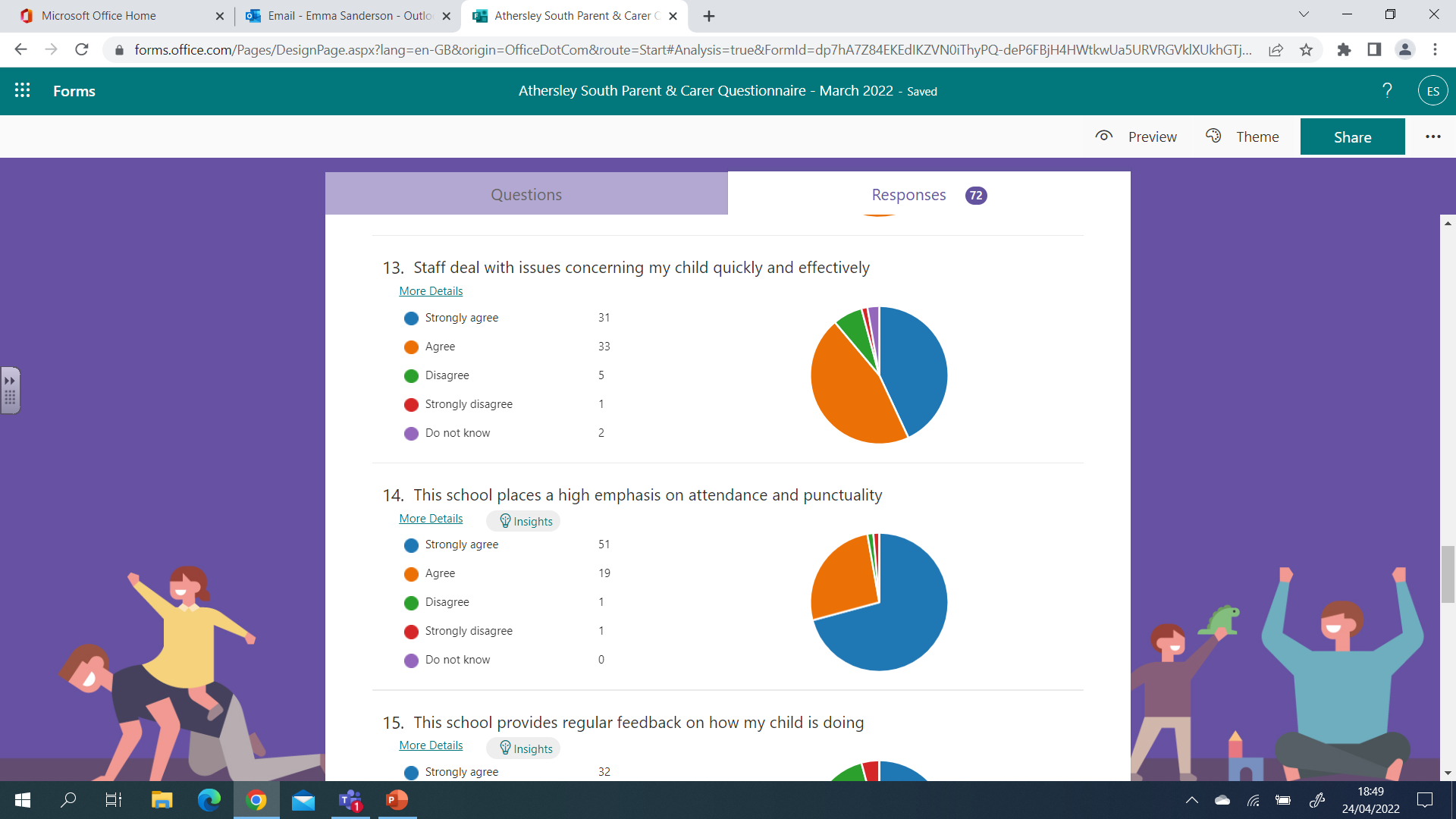 Question 14 : This school places a high emphasis on attendance and punctuality
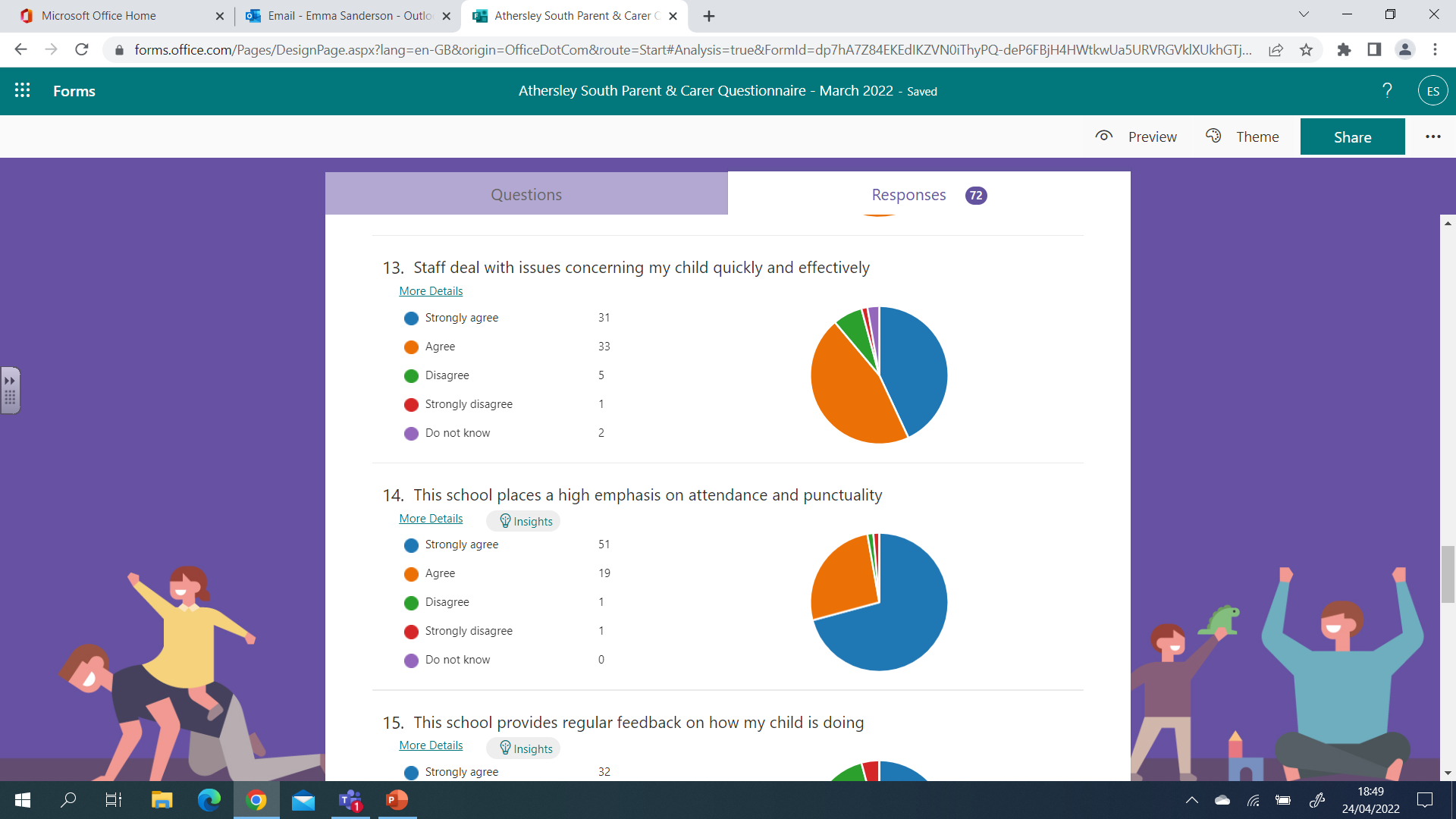 Question 15 : This school provides regular feedback on how my child is doing
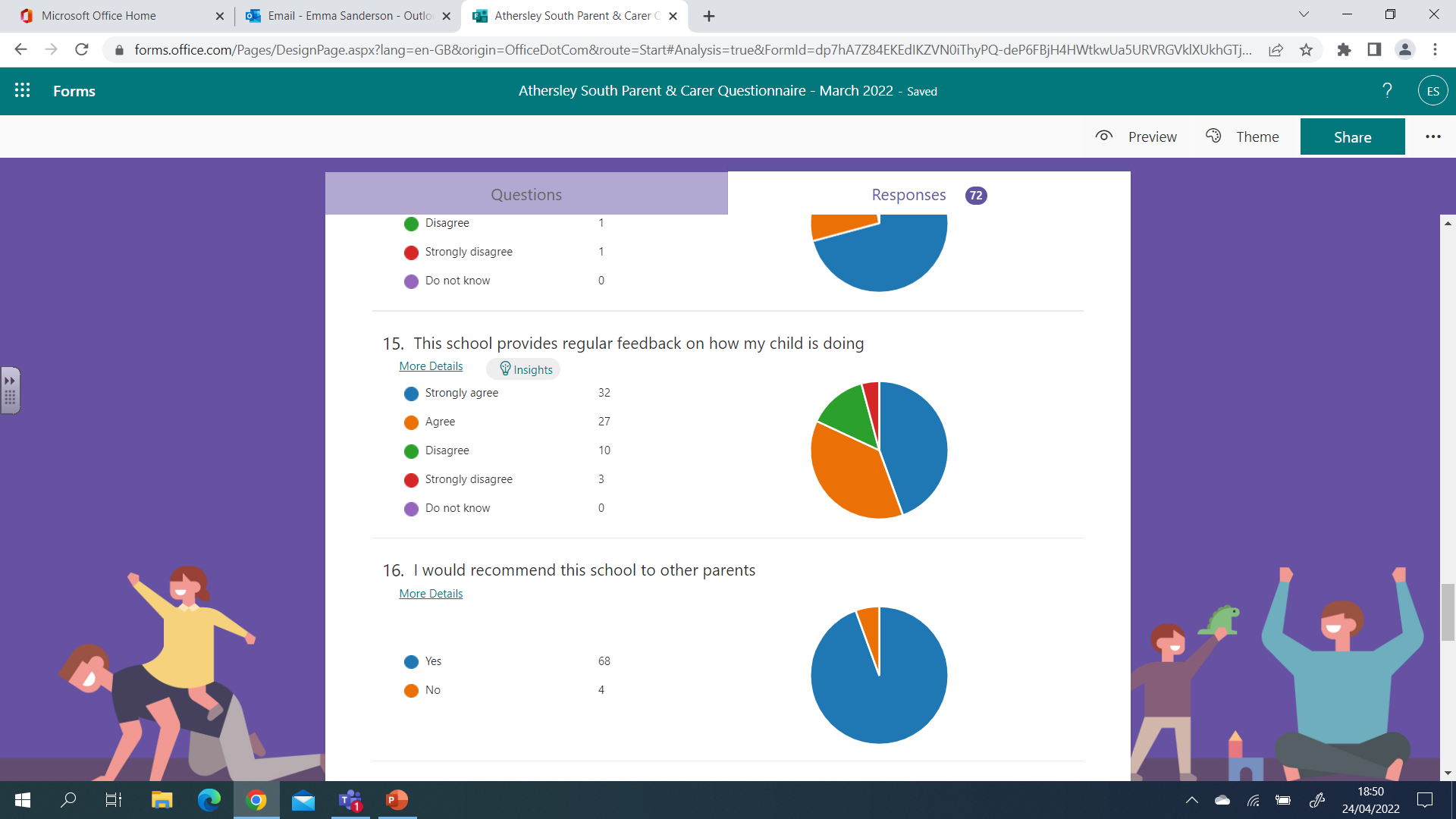 Question 16 : I would recommend this school to other parents
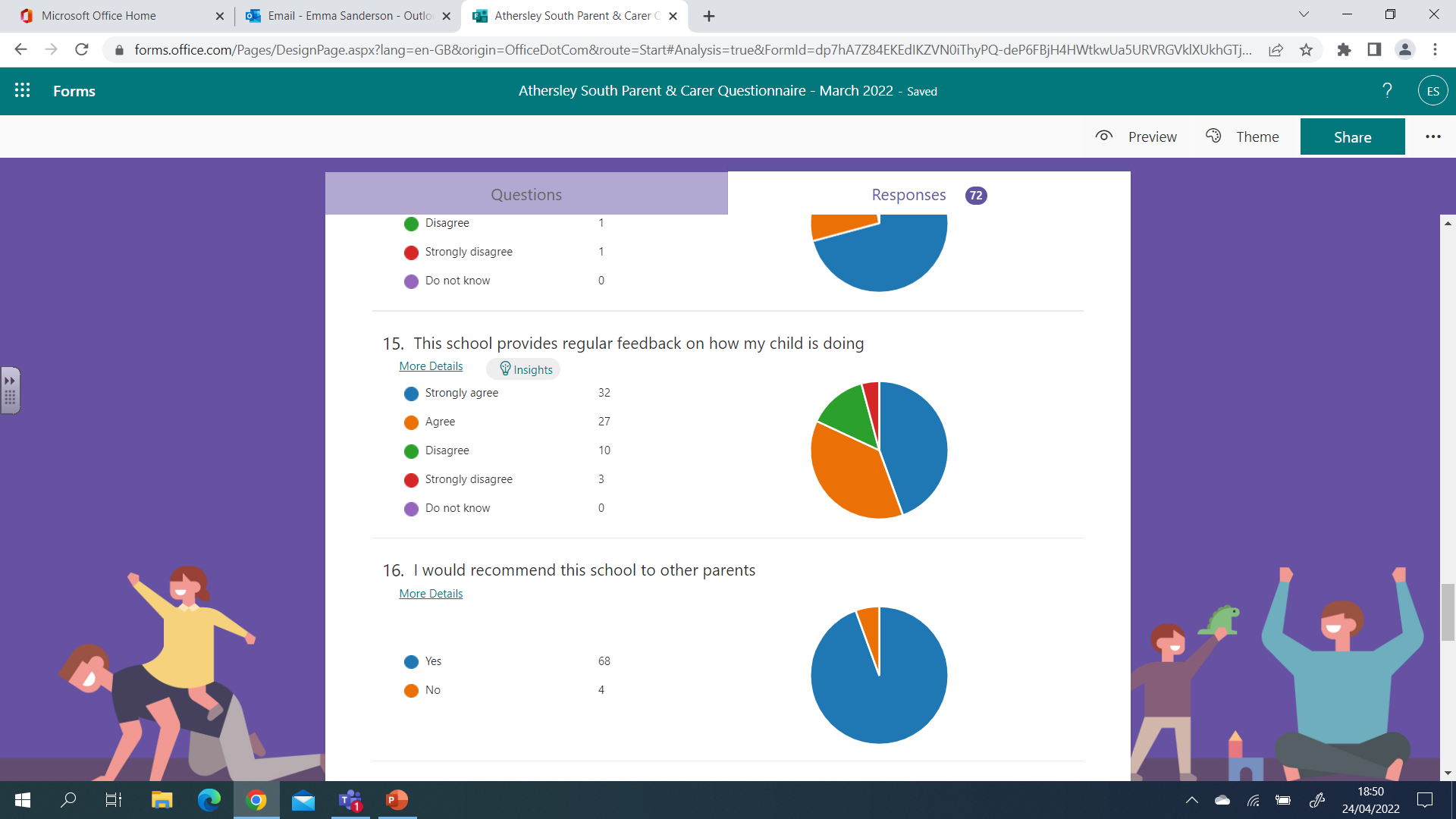 Question 17 : What does this school do well?
Fantastic school.
Ensuring my child is happy and learning I couldn't ask for anything more.
Everything.
My children’s teachers this year have gone above and beyond to support my children. This I’m grateful for.
If you have any problems they sort it as best and fast as possible.
This school has helped me get referrals to specialist when needed. They have help so much with my child's learning.
Safe Environment and quick response to any queries I may have.
Brilliant staff.
Communication through email i.e. newsletters, school information.
Positive praise.
Look out for pupils’ safety.
Be informative.
Supporting children with their learning and progress is second to none. The teachers and staff are approachable and act upon concerns in a timely and professional manner. Very friendly school. Like being part of a big family.
The school comes across as being 'together' like one big family.
Encourage children.
Question 17 : What does this school do well?
Help my child when it is needed.
It’s a very open community and I love how when it’s parents evening or any other events in school it’s very relaxed and just normal.
Teaching manners to children.
Great teachers, always so helpful and are always giving praise where due.
They let me know if my child has had an accident.
The EYFS are fantastic and incredibly caring.
I think it offers a wide range of opportunities.
Strong communication.
The school is good at communicating with parents in any situation.
Nearly everything.
Communication, staff always friendly and approachable.
Very safe place for my children to attend, my children are very happy at school.
Give regular feedback about my child’s learning and progress through parents’ evenings
Listens to us parents and the children.
Engaging children with learning and behaviour.
Question 18 : What else could this school do to improve further?
More communication on new teachers/teaching assistants.
A class newsletter perhaps once a term saying what my child will learn in the coming term.
Regular updates on learning
There needs to be more opportunities for trips and visitors.
More school trips and themed school days.
I would like to know what my child has had for dinner.
Communication
Set up a safe space where children can go at anytime and freely discuss any issues/problems they may be having in school or out of school
More after school clubs and improve the number of spaces.
Extending breakfast club from 8am to 7am which will really help parents.
Better school dinner that children actually eat.
Question 18 : What else could this school do to improve further?
Updates via text on subjects for example learner for the week or maybe involving parents email/text on how our children are doing.
Send out updates for classes on what the children have been or are going to be learning about as this is unclear. My child doesn't like to talk about school when he gets home so I do not know what topics they are studying.
When dropping kids off and picking kids up it all seems rushed!
Provide parents with a timetable so we know what subjects are taking place each day.
Class sizes are too big, children who need extra support are unable to get it due to staffing issues however I appreciate this is out of the school’s control.
Provide extra support / one to one for children struggling.
Understanding families within the school.
More communication from teachers, more fun activities for younger years as they still learn through play.
Give the children who are good all of the time a treat.
Question 18 : What else could this school do to improve further? Our Response…1/2
Question 18 : What else could this school do to improve further? Our Response…2/2
Question 19 : Please indicate what year group your child is in. If you have more than one child, please tick all boxes that apply.